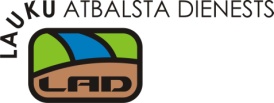 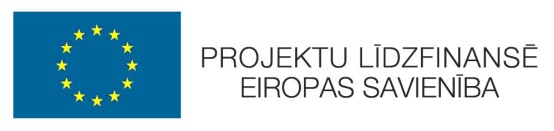 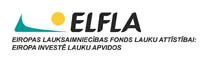 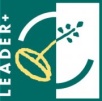 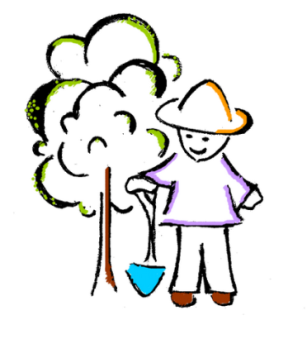 Biedrība “Talsu rajona partnerība”2014.gads
26.marts, 2015. gads, Talsi
ELFLA projektu konkursi
2014. gadā tika izsludināta 1 projektu konkursu kārta:
8. kārta 7.04.- 7.05. pieejamais finansējum EUR 69045,11
Iesniegti 13 projektu pieteikumi: 
2.2.2. rīcībā –Atbalsts lauksaimniecības produktu ražošanai, pirmapstrādei un pārstrādei 3 projekti no kuriem: 
1 atbalstīts
1 atsaukts
1 noraidīts
ELFLA projektu konkursi
3.1.1. rīcība. Ārpustelpu teritoriju labiekārtošana, vides, dabas, kultūras vērtību un citu objektu apkārtējās teritorijas labiekārtošana . 56424 EUR
Iesniegti  10 projektu pieteikumi 
Atbalstīti -7
Atsaukts-1 
Noraidīti -1
Nepietika finansējuma -1
ELFLA VIII projektu konkurss
ELFLA finansējuma apguve 2009.-2014. gads
Pārskats par konkursu rezultātiem- iesniegto projektu skaits
Pārskats par konkursu rezultātiem- teritorijas aktivitāte
Pārskats par konkursu rezultātiem- teritorijas aktivitāte (atbalstītie projekti)
Pārskats par konkursu rezultātiem
ELFLA programmā kopā visā  periodā tika izsludinātas  8 projektu konkursu kārtas, kurās  
             iesniegti 187 projekti  
              finansiālu atbalstu ir ieguvuši 98 projekti. 

Pavisam kopā vietējai lauku attīstībai tika piešķirti 
              1 112 635,97 EUR, kas ir apgūti pilnībā.
2015-2020. Plānošanas periods
LEADER pasākuma ieviešanas grafiks paredz jaunu Vietējo attīstības stratēģiju sagatavošanu un atlasi, kas turpināsies līdz 2015. gada vidum. Šobrīd nav iespējams nosaukt konkrētu datumu, kad būs pieejami jaunie LEADER projektu konkursi, taču saskaņā ar Lauku atbalsta dienesta pausto viedokli tas varētu notikt 2015. gada beigās vai 2016. gada sākumā.
2015-2020. Plānošanas periods
ES lauku attīstības prioritāte «Veicināt sociālo iekļautību, nabadzības mazināšanu un ekonomisko attīstību, sekmējot vietējo attīstību lauku apvidos»:
lauku teritoriju apdzīvotības saglabāšana;
dzīves līmeņa paaugstināšana, veicinot nodarbinātību un pakalpojumu pieejamību;
veicināt lauku iedzīvotāju sociālo aktivitāti, t.sk. izglītības, kultūras, sporta un atpūtas jomās.
Ar LEADER pieejas atbalstu nevar atrisināt visas problēmas un vajadzības.
LEADER pieejas pievienotā vērtība – inovatīvi risinājumi, kopdarbība starp dažādu nozaru pārstāvjiem un vairāk kā viena pagasta vai novada robežās. ©ZM
2015-2020. Plānošanas periods
Antra JaunskalžeELFLA administratīvā vadītāja
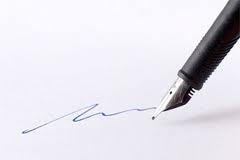